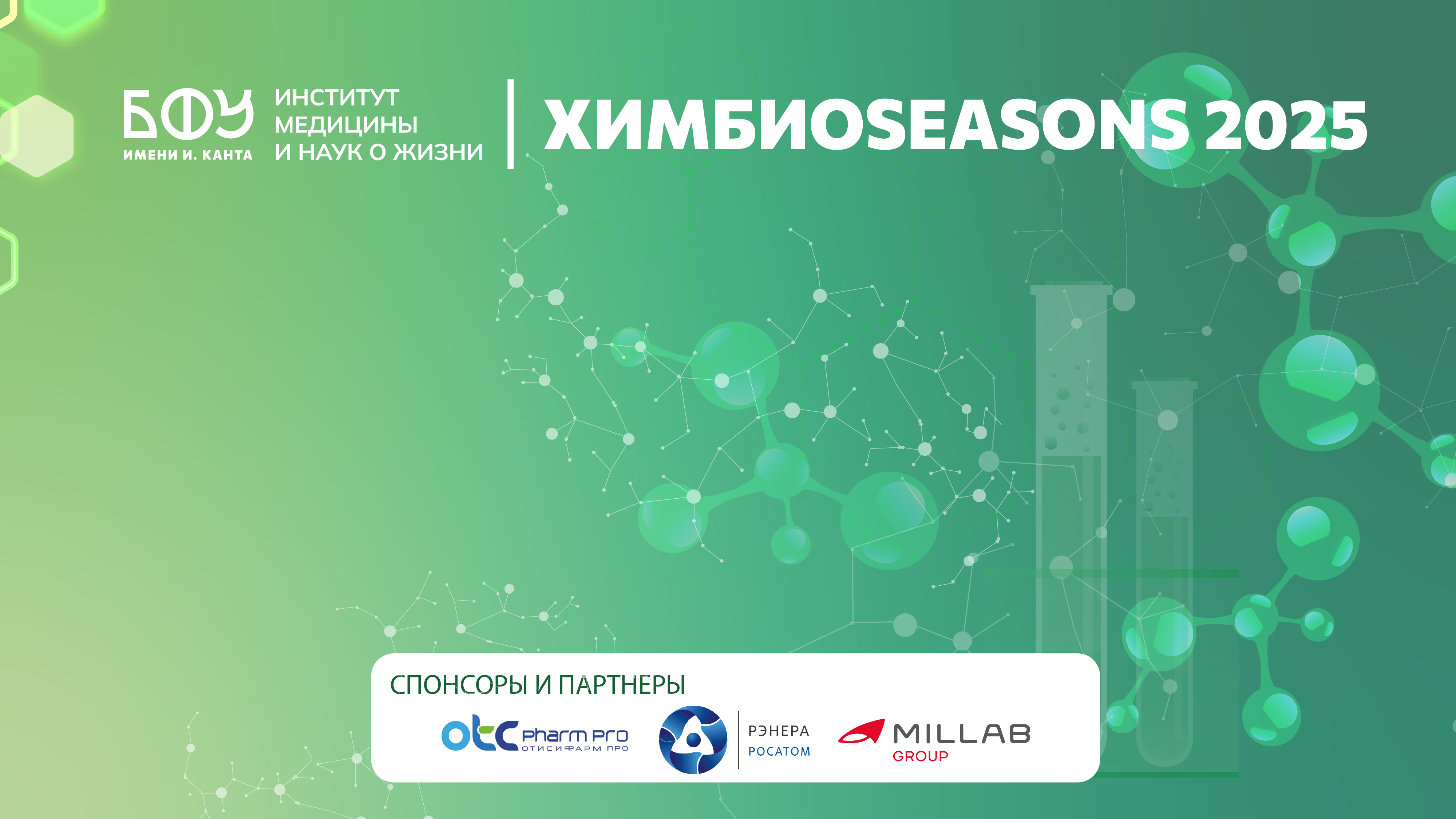 Online генератор случайного (рандомного) текста-рыбы для заполнения тестовых сайтов и макетов
Балтийский федеральный университет им. И. Канта          Иванов Иван Иванович
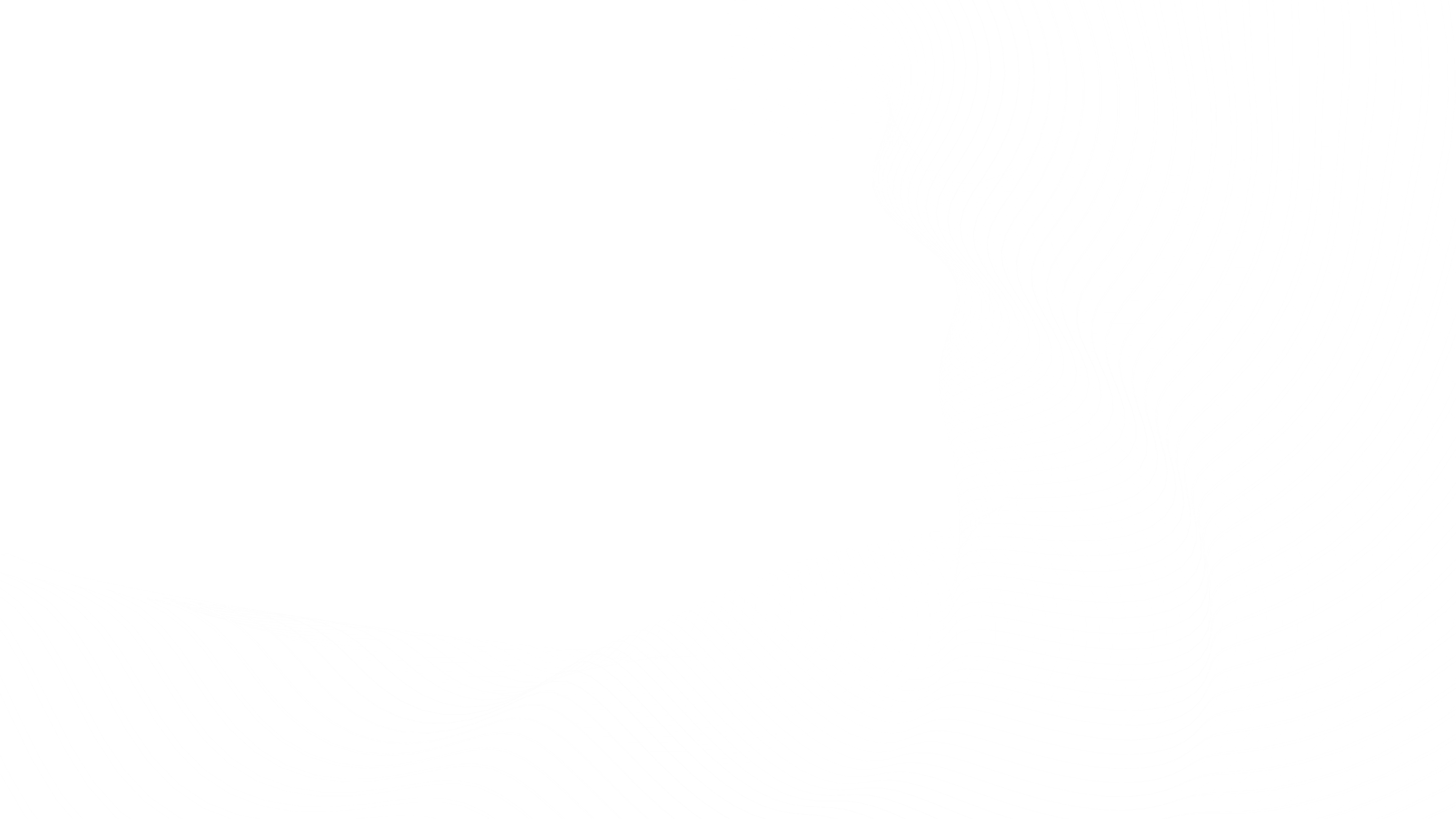 Заголовок слайда
2
Заголовок слайда
3
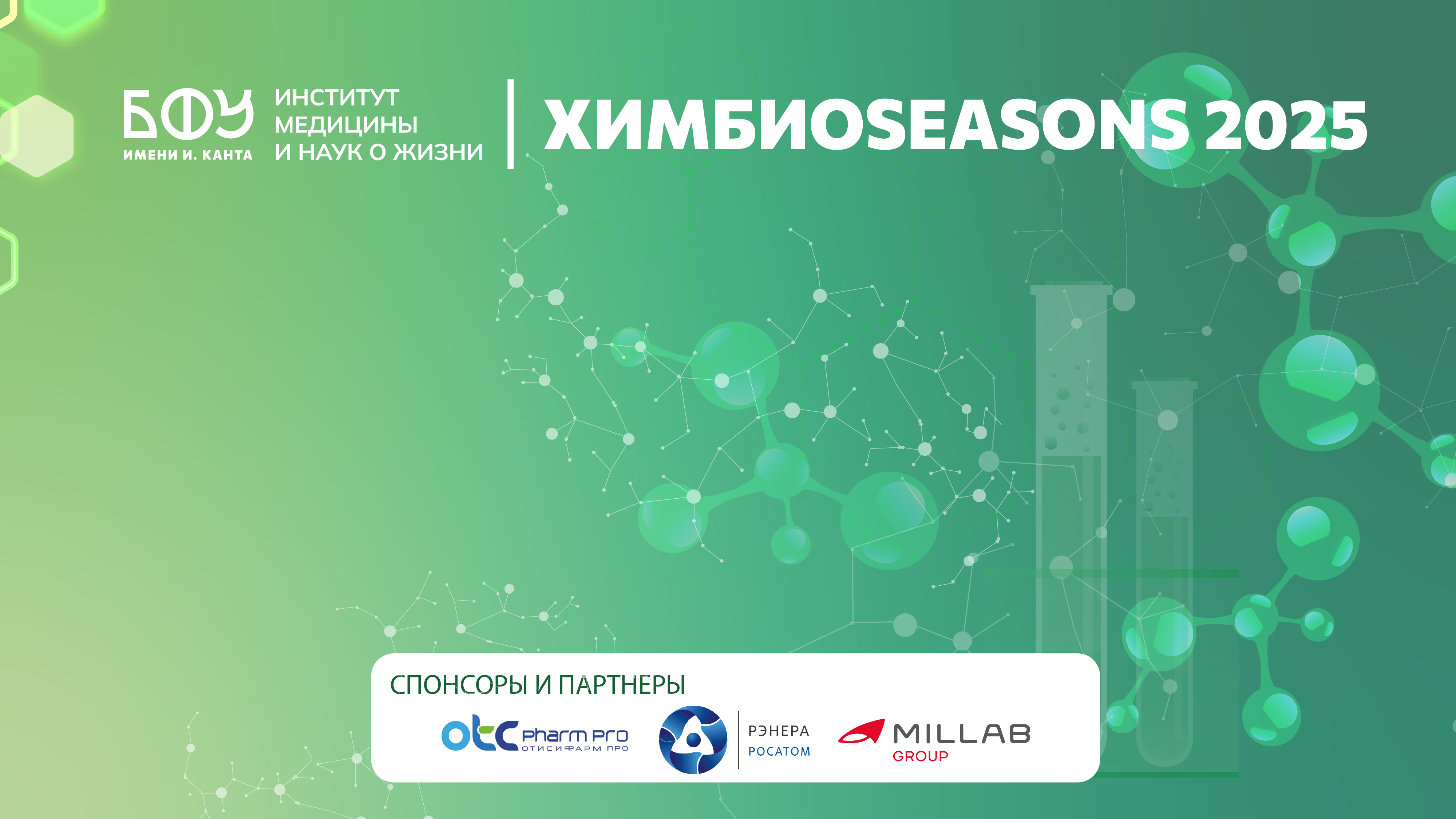 Спасибо за внимание